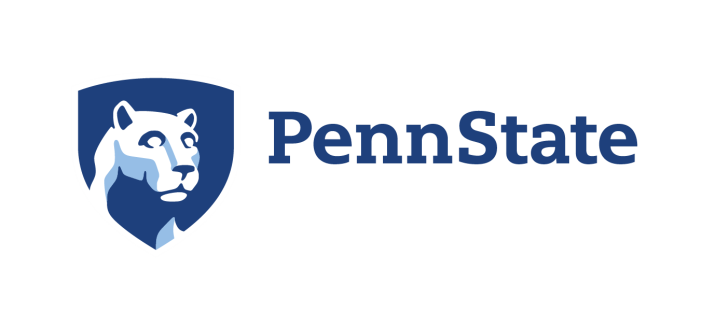 New Administrators SeminarWhat Comes Across Our Desk: Your Problem-Solving PartnersOctober 28, 2020
Presented by:
Suzanne Adair, Associate Vice President for Affirmative Action 
Katherine Allen, Associate General Counsel
Kathy Bieschke, Vice Provost for Faculty Affairs
Office of the Vice Provost for Faculty Affairs201 Old Main  863-7494  vpfa.psu.edu
VISION: The Office of the Vice Provost for Faculty Affairs will facilitate Penn State’s attainment of its mission through the recruitment and retention of highly qualified faculty, the development of guidance and implementation of policies that promote faculty success over the course of their careers, and the creation of programs and practices that create a culture where faculty and academic leaders from all backgrounds can thrive. 

Oversee all academic policies, such as promotion and tenure (AC23/AC21), faculty hiring (AC13), sabbaticals (AC17), distinguished professors (AC10)
Provide professional development opportunities for faculty member and academic administrators to facilitate faculty success and retention
Oversee all executive searches and performance reviews (AC14)
Lead institutional response to emerging issues central to faculty success
Manage academic personnel issues/concerns
Serve as liaison for the Provost and President to the University Faculty Senate to foster shared governance at Penn State, including the Committee on Faculty Rights and Responsibilities
Affirmative Action Office328 Boucke Building   863-0471  https://affirmativeaction.psu.edu/
Ensure adherence to federal laws and University policy related to Equal Employment Opportunity (EEO) and Affirmative Action (AA).

Develop and implement the University’s Affirmative Action Plan and monitor hiring/employment practices:
Address practices that result in adverse impacts for underrepresented individuals and groups in relation to hiring, promotion, compensation, etc. 

Provide EEO and AA guidance to HR and Search Committees.

Oversee Reasonable Accommodations for employees with a disability.

Develop and conduct diversity education/training for University employees to prevent discrimination and harassment in the workplace and to promote an environment of inclusion, equity, respect, and responsibility. 

Provide support and assessment of climate issues and recruitment and retention strategies.

Investigate allegations of discrimination, harassment and sexual misconduct by University employees and third parties.
Office of the Vice President and General Counsel227 West Beaver Avenue   867-4088  https://www.ogc.psu.edu/
Established in 2010 with 2 attorneys; currently 17 attorneys (5 at Hershey)

OGC represents the University and its authorized representatives

Does not represent individual students, faculty members or staff

Each attorney has specific areas of focus:  https://www.ogc.psu.edu/

My primary focus on faculty affairs and constitutional issues
COMMON PITFALLS &HOW TO AVOID THEM
1. Making it up as you go
Susan Stoner has been an outstanding researcher in her field. She wants to expand her time spent on her consulting work and asks her Department Head for a buyout of her spring teaching commitments.  She describes her success as a paid consultant and mentions that many of her grad students have been assisting her and have enjoyed learning how to apply their learning in a practical way. Just after the Head grants her request, the Head gets a call from the Graduate School, informing him that two of Dr. Stoner’s students have filed complaints about being forced to work without compensation on projects for Dr. Stoner’s consulting firm.
Best practice:  Learn to issue spot; Find the rules and follow them
AC80 Outside Business Activities and Private Consulting
AC47 General Standards of Professional Ethics
RP06 Disclosure and Management of Significant Financial Interests
2. Ask for help
You receive multiple emails stating that Bob Berger is not wearing a mask in class. Per the emails, the instructor stated that the governor is “an idiot,” the virus is “the flu.” When you speak to Bob about this, he tells you that he didn’t make those comments but did confirm that he was not wearing a mask “in protest of the University’s support of calls for racial justice related to the recent deaths of African Americans.” He asks to speak to the chancellor/dean about this.
Best practices:  Learn to issue spot; Ask for help
AD101 COVID 19
Dean/Chancellor/Associate Dean for Faculty Affairs
Vice Provost for Faculty Affairs (VPFA)
Guidance on Instructor/Researcher Violation of Face Mask Requirement
Office of General Counsel (OGC)
3. Deviating from policy or practice
Two undergraduate female students separately report to the DAA on their campus that David Duncan, a tenure-track professor in his sixth year, makes them feel uncomfortable. One student says that Dr. Duncan is constantly hovering over her as she performs her lab work and she’s the only woman in her lab.  The other student, visibly upset, says that she was struggling with the material in Duncan’s class and he offered to tutor her twice a week. The first tutoring sessions took place on campus, but later, Dr. Duncan began inviting her to his home for lunch with his wife. At the last 2 sessions, Dr. Duncan and the student were alone. The DAA immediately called David Duncan and asked him to explain.  Dr. Duncan insisted that both students were overreacting and hyper-sensitive.
Best practices:  Learn to issue spot; Find the rules and follow them; Ask for help
AD91 Discrimination and Harassment and Related Inappropriate Conduct
AD85 Title IX Sexual Harassment
AC47 General Standards of Professional Ethics
Affirmative Action Office (AAO)
Human Resources Strategic Partner (HRSP)
Vice Provost for Faculty Affairs (VPFA)
Office of General Counsel (OGC)
4. Ignoring a growing problem
You receive an email from a student who is frustrated with a professor. The professor frequently cancels class and as a result, students are performing poorly on course exams. The professor is non-responsive to emails and does not hold office hours. Further, the professor has a preference for white students and makes derogatory comments about members of underrepresented racial groups. When you review SRTEs for the past couple of years, it is evident from the comments that this behavior is not new. You decide to confront the professor and you are accused of being “biased” because this individual has routinely received a rating of “meets expectations” for teaching in the annual review evaluation. How do you respond?
Best practices:  Document early and often; Learn to issue spot; Find the rules and follow them; Ask for help
AC40 Annual Evaluation of Faculty Performance
AD91 Discrimination and Harassment and Related Inappropriate Conduct
Affirmative Action Office (AAO)
TAKEAWAYS
Learn to issue spot

Find the rules and follow them

Ask for help

Document early and often

Indemnification and defense